1
COURSE OBJECTIVES
Review of anatomy and physiology
Assessment of the renal system
Review of genitourinary examination tests
Describe common renal and genitourinary disorders and conditions to include:-
Conditions affecting the kidney and urinary system
Glomerulonephritis and nephrotic syndrome
Infections of the urinary tract i.e pyelonephritis, cystitis, urethritis.
Obstructive disorders of the kidney i.e kidney stones, urethral strictures.
Neoplasms of the urinary tract- adenocarcinoma, cancer of bladder, polycystic kidney disease, acute and chronic renal failure, dialysis, kidney transplantation, urinary incontinence.
Male reproductive tract conditions
Infections of the male reproductive tract i.e epidydimitis, orchitis, prostatitis
Tumors i.e benign prostatic hyperplasia, cancer of the prostate, testicular cancer.
Other male reproductive conditions i.e 
Phimosis, priapism, testicular torsion, balanitis, varicocele, hydrocele
Conditions of the bladder i.e
Neurogenic bladder
3
The above conditions will be discussed under the headings:- definition, causes , clinical features, diagnosis and management 
ANATOMY &PHYSIOLOGY
The urinary system is composed of the kidneys, ureters, bladder and urethra.
The kidneys are located retroperitoneally from T12 to L3. The are surrounded by a fibrous capsule. They have an outer cortex and an inner medulla.
Blood supply is from the renal artery, a branch of the abdominal aorta. Kidneys are drained by the renal vein into the inferior vena cava.
The basic functional unit of the kidney is the nephron. There are approximately one million in each kidney.
4
The nephron consists of a glomerulus which has tufts of capillaries supplied with blood by the afferent arteriole and drained by the efferent arteriole. The glomerulus at the base forms a tubule that is divided into 3 parts- proximal tubule, loop of henle and distal tubule.The distal tubules join to form collecting ducts approx. 20mm long. The ducts connect to the renal pyramids(8-18 pyramids), the pyramids drain into minor calyces(4-13) which drain into(2-3) major calices that open into the renal pelvis.Each renal pelvis gives rise to a ureter which is approx 25 cm. it connects each kidney to the bladder.
5
FUNCTIONS OF THE KIDNEYS
Formation of urine
Excretion of waste products
Regulation of acid-base balance through reabsorption of bicarbonate ions, buffering with ammonia and phosphate and direct secretion into urine.
Regulation of electrolytes. Through hormones like aldosterone. Increased aldosterone secretion reduces the amount of sodium excreted and increases the amount of potassium excreted.
Regulation of blood pressure through the renin-angiotensin-aldosterone system.
Regulation of RBC production through the hormone erythropoietin.
Regulation of water excretion through  the effects of antidiuretic hormone.
Synthesis of Vit D to its active form
ASSIGNMENT
Draw a section through a kidney and a nephron.
Describe the process of urine formation and the composition of urine.
7
8
ASSESSMENT OF THE RENAL SYSTEM
History taking –
 chief complaints?
History of presenting complaints
Pain- character duration and location(usually in the lumbar region)
Voiding patterns- frequency, amount, color etc
Past medical history- history of diabetes, hypertension, gout, history of use of nephrotoxic substances  e.g. methanol, alcohol, drugs etc. 
History of STI or UTI and treatment.
History of manipulation of the urinary tract through diagnostic means e.g. catheterization.
9
Family social history:- family history of kidney disease, urinary stones, diabetes, hypertension, gout.
History of alcohol intake
Occupational hazards e.g. exposure to chemicals, tar, asbestos
Gynecological history:- number and type of deliveries

PHYSICAL EXAMINATION
INSPECTION: head to toe examination to detect any changes. Face- puffiness? Oedema? 
Skin-yellowish? Due to accumulation of nitrogenous wastes. Skin excoriation due to uremic crystals. Pale due to anaemia.
Assess the breath odour- uremic fetor
Assess for changes in body weight? Increased body weight due to edema.
AUSCULTATE:
Lung sounds to rule out pulmonary edema secondary to fluid retention.
Renal artery bruits-above and to the left of the umbilicus.
PERCUSS:
Bladder for fullness. Empty bladder is tympanic while full bladder gives off a dull sound.
 percuss abdomen to rule out ascites.
11
PALPATE:
The flanks for any palpable mass. The kidneys are not normally palpable, though the smooth, round lower pole of the kidney especially the right may be palpated.
Inguinal lymph nodes
12
DIAGNOSTIC EVALUATION
URINALYSIS &URINE CULTURE:
Urine culture determines whether bacteria are present in urine, their strains and concentration.
Urine culture &sensitivity also identifies the antimicrobial best suited.
Urine is examined for:-
 colour and clarity
Odour
PH
Specific gravity-measures the density of a solution compared to that of water. Normal is 1.003-1.030. urine is most concentrated in the morning hours and becomes less concentrated with fluid intake.
13
Very dilute urine indicates inability of the kidney to concentrate urine and concentrated urine indicates dehydration. In patients with kidney disease, the specific gravity does not change with fluid intake.

Presence of glucose(glucosuria),proteins(proteinuria) and ketone bodies(ketonuria).
Microscopic examination of sediments after centrifuging for RBC’s(hematuria), WBC’s, pus(pyuria), crystals(crystalluria), bacteria(bacteriuria)
Osmolality-is the most accurate measure of the kidneys ability to concentrate urine. It measures the number of solute particles in a Kg of water. Serum and urine osmolality are measured simultaneously. Normal values of serum and urine osmolality?
14
RENAL FUNCTION TESTS:
Evaluate the severity of kidney disease and assess the status of the patients kidney function. They include:- Serum Urea Nitrogen/Blood Urea Nitrogen(BUN), creatinine clearance in 24hours.
LAB STUDIES ON BLOOD TO DETECT KIDNEY DISORDERS;
Serum creatinine levels- elevated in disease.
Serum osmolality- potassium levels will be high
Calcium levels- low in kidney disease as kidneys help in conversion of Vit D to its active form.
Phosphorus levels- elevates as phosphorus is retained in the body due to low calcium levels.
Magnesium levels-Mg is an antagonist of Ca thus levels are elevated
Albumin levels(oncotic pressure) albumin is filtered if kidneys are damaged thus levels are low.
15
TISSUE STUDIES:
Renal biopsy-an invasive procedure used to determine histological diagnosis and severity of disease process.
It can be done using needle puncture or surgical incision.
RADIOLOGICAL STUDIES:
KUB(kidney, ureter, bladder studies)- x-ray to show size, shape, position of kidneys.
Renal ultrasonography
CT Scan and MRI
Retrograde pyelogram-catheters are advanced through the ureters into the renal pelvis by cystoscopy. A contrast agent is then injected.
Cystography- a catheter is inserted into the bladder and contrast agent is injected. It evaluates vesicoureteral reflux(backflow of urine into ureters).
16
Renal angiography/arteriography- provides an image of the renal arteries. The femoral vein is pierced with a needle and a catheter is advanced up through the femoral and illiac arteries into the aorta and then the renal artery. A contrast agent is then injected to opacify.
Intravenous pyelography- intravenous injection of contrast media, then a series of radiological films are obtained.
17
It is the inflammation of the glomerular capillaries.
It is further classified as acute or chronic glomerulonephritis.
ACUTE GLOMERULONEPHRITIS:
It is caused by antigen-antibody complexes deposited on the walls of glomerular capillaries.
It occurs secondary to an acute respiratory system infection with group A beta hemolytic streptoccocal infection of the throat. 
Other infections that may lead to glomerulonephritis are hepatitis B, Epstein Barr Virus, mumps, Varicella Zoster Virus, HIV.
In some patients, antigens outside the body e.g drugs, foreign serum, may initiate the process.
18
Pathophysiology
Antigen-antibody complexes are deposited on the walls of the capillaries and activate the inflammatory response.
Macrophages attempt to remove the complexes and in the process they release lysosomes which damage the basement membrane of the capillaries.
When this happens there is swelling and proliferation of endothelial cells. This leads to increased permiability of the capillaries and leakage of proteins, red cells and other cells.
If inflammation continues, the basement membrane thickens followed by increased proteinuria. As the glomeruli heal they become fibrosed and form tufts making the kidney look nodular.
19
CLINICAL MANIFESTATIONS
Hematuria
Edema
Azotemia-concentration of urea and other nitrogenous substances in blood.
Proteinuria
Hypertension
Hypoalbuminemia
Hyperlipidemia
Malaise, headache
Flank pain
Urine discoloration- turbid and brownish due to RBC’s
Decreased urine output.
20
Medical management
Consists mainly of treating symptoms, attempting to preserve kidney function and prompt treatment of complications.
Pharmacotherapy: if streptococcal infection is suspected, penicillin is the agent of choice but other antibiotics may be prescribed.
Corticosteroids and immunosuppressants may be prescribed for patients with rapidly proggressive acute glomerulonephritis.
Loop diuretics and antihypertensives to control hypertension.
Nutrition: restrict dietary protein when renal insufficiency and nitrogen retention develop.
21
Restrict sodium to control hypertension and edema and to prevent heart failure.
NURSING MANAGEMENT:
Most uncomplicated cases are managed as outpatients.
In hospital setting, nutritional care is given. Carbohydrates are given liberally to provide energy and reduce protein catabolism.
Give fluids according to the patients fluid losses(urine output, lung losses-300mls,skin losses-600mls) and daily body weight. 
Diuresis begins about one week after onset of symptoms with a decrease in BP and edema.
Patient education on fluid and diet restrictions.
Educate on signs of renal failure-fatigue, nausea, vomiting, reduced urine output.
22
Educate on importance of follow up evaluations of BP, urinalysis, BUN and serum creatinine levels.

COMPLICATIONS
Heart failure
Pulmonary edema
End stage renal failure.
23
CHRONIC GLOMERULONEPHRITIS
Pathophysiology
Chronic GN could be due to repeated episodes of acute glomerulonephritis,resulting in hardening of the renal arteries (nephrosclerosis) due to hypertension or secondary to diseases like systemic lupus erythematosus(SLE).
The kidneys reduce to a fifth of their normal size and are fibrosed. Bands of scar tissue distort the remaining cortex making the surface of the kidney rough and irregular.
Numerous glomeruli and their tubules become scarred and the branches of the renal artery become thickened.
This results in severe glomerular damagethat can result in End stage renal disease (ESRD).
24
CLINICAL MANIFESTATIONS
Hypertension
Increased BUN and serum creatinine levels
Anaemia
Cardiomegaly
Distended neck veins
General symptoms- weight loss, irritability, nocturia, headache, diziness, nosebleeding, digestive disturbances
Signs of chronic kidney disease- periorbital and peripheral edema, elevated BP
25
Assessment and diagnostic findings
Urinalysis- fixed specific gravity -1.010, proteinuria, urinary casts( proteins secreted by damaged kidney tubules).
Chest x-ray- cardiac enlargement and pulmonary edema.
ECG- normal or indicate left ventricular hypertrophy. Signs of hyperkalemia-tall peaked T waves.
CT scan & MRI- decreased size of renal cortex.
Urea & electolytes- hyperkalemia, metabolic acidosis, increased phosphorus levels and reduced calcium levels.
FHg- anaemia, hypoalbuminemia.
26
MEDICAL MANAGEMENT
Guided by the symptoms.
Hypertensive patient- monitor BP,  give antihypertensives, sodium and water restriction.
Diuretics for fluid overload.e.g
Initiation of dialysis is considered early to keep patient in optimal condition, prevent fluid and electrolyte imbalance and minimize risk of complications of renal failure.
Nutrition: Proteins of high biologic value( dairy products, eggs, meat) are provided to promote good nutritional status.
Plenty of carbohydrates to provide adequate calories and spare proteins.
27
Nursing management
Observe for common fluid and electrolyte imbalances.
Explain diet and fluid restrictions to ensure cooperation.
Emotional support to patient and family to allay anxiety.
Monitor BP regularly.
Health education to the family on the prescribed treatment plan-instruct patient on follow up evaluation i.e. BP, urinalysis for proteins & casts, BUN & serum creatinine levels.
If long term dialysis is required, teach patient and family on procedure, how to care for access sites, dietary restrictions etc.
28
NEPHROTIC SYNDROME
It is a non-specific glomerular disease. The term is applied to a cluster of clinical findings i.e. proteinuria esp. albumin, hypoalbuminemia, hyperlipidemia( high serum cholesterol & low density lipoproteins) & edema(periorbital).
Hyperlipidemia is due to decrease plasma protein levels, the body responds by increasing lipoprotein breakdown which enters blood circulation.
This syndrome is apparent in any condition that seriously damages the glomerular capillary membrane.
29
Causes
Chronic glomerulonephritis
Diabetes mellitus
Systemic lupus erythematosus
Renal vein thrombosis
30
PATHOPHYSIOLOGY
Damaged glomerular capillary membrane

Loss of plasma protein
Stimulates lipoprotein synthesis
hyperlipidemia
Hypoalbuminemia
Decreased oncotic pressure
Generalised edema
Activation of the renin- angiotensin system
Sodium retention
edema
31
Clinical manifestations
Edema- periorbital and dependent
Ascites
Irritability
Headache
Malaise
Assessment & diagnostic findings
Urinalysis- proteinuria ≥3.5 g/day, WBC’s, casts.
Needle biopsy of the kidney for histology to confirm diagnosis.
Medical management
Aims at preserving renal function and preventing complications.
Diuretics for edema
32
Immunosuppresants or corticosteroids e.g cycloserine
Dietary restriction of protein & cholesterol to lower hyperlipidemia.
If there’s no hyperkalemia give low sodium diet with liberal potassium.
Nursing management
In the early stages manage as AGN
As the condition worsens, manage as Chronic renal failure.
Educate on medication and signs & symptoms that should be reported.
Dietary restriction- reduce protein and cholesterol.
33
PYELONEPHRITIS
It is a bacteria infection of the renal pelvis, tubules and interstitial tissues of one or both kidneys.
Bacteria reach the kidney from the bladder or spread from systemic sources reaching the kidney through the bloodstream.
Mostly caused by Escherichia coli that ascends the urinary tract. Kleibsiella sp. & Proteus sp.
It is more common in females than in males because:-
The female urethra is short
Close proximity of the urethral opening to the anus
Pregnancy-due to kinking of ureters causing stasis and reflux of urine
34
Risk factors
Obstructed urinary flow- tumors, stricture, benign prostatic hyperplasia, urinary stones.
Decreased natural host defense mechanisms.
Instrumentation of the urinary tract e.g. catheterization & cystoscopic procedures.
Other conditions e.g. diabetes mellitus- glucose creates an infection prone environment in the urinary tract.
Presence of a STI.
35
Acute pyelonephritis
	Is an active inflammation of the parenchyma and pelvis of the kidney. 
Signs & symptoms
Chills & fever
Flank pain
General malaise
Anorexia
Frequency of micturation
Dysuria
Nausea and vomiting
Foul smelling cloudy urine( bacteria & pus)
Enlarged kidneys
36
Diagnosis
Ultrasound or CT scan to rule out or locate obstruction.
Midstream urine specimen for culture and sensitivity.
MANAGEMENT
If patient is not dehydrated and has no signs of sepsis, manage as an outpatient.
Pregnant women may be hospitalized for 2-3 days of parenteral antibiotic therapy and changed to oral once there is improvement.
In out patient, antibiotics are given for two weeks, mostly quinolones e.g. ciprofloxacin 100-500mg BD, nitrofurantoin 50-100mg QID, 3 rd generation cephalosporins e.g. ceftriaxone or penicillins e.g. ampicillin.
37
A follow up urine culture is obtained two weeks after completion of antibiotics.
Give plenty of fluids to ‘flush’ the urinary tract.
Analgesics for pain. Paracetamol 1 gm tds
38
CHRONIC PYELONEPHRITIS
Occurs with repeated bouts of acute pyelonephritis.
Signs and symptoms
Usually has no signs unless an acute exacerbation occurs.
Fatigue
Headache
Poor appetite
Polyuria
Excessive thirst
Weight loss
Persistent reccuring infection may produce progressive scarring of the kidney resulting in kidney failure.
39
Assessment & diagnostic findings
Creatinine clearance and serum levels
BUN
Urine for culture and sensitivity
IV urogram to assess extent of disease

MANAGEMENT
Antibiotics based on culture and sensitivity
Nitrofurantoin is used to supress bacterial growth 50-100mg 1 week.
40
NURSING MANAGEMENT ( ACUTE & CHRONIC)
Assess- hydration status, nutritional status, voiding pattern, vital signs, pain.
Possible nursing diagnosis;
Pain related to inflammation of the kidney as evidenced by…
Altered nutrition less than body requirements related to loss of appetite…
Altered body fluid and electrolyte balance related to excessive urination…
Knowledge deficit related to disease process…
41
Interventions
Give antibiotic medication and anti inflammatory drugs.
Give a balanced diet, small frequent meals and monitor weight.
Monitor urine output through a strict input- output chart. Give plenty of fluids(3-4 litres per day).
Health education on drug compliance and hygiene( perineal), importance of plenty of fluids, regular bladder emptying.
42
CYSTITIS
It is inflammation of the bladder from any cause, but most often is secondary to bacterial infection.
Causes
Escherichia coli
Pseudomonas aeruginosa
Signs & symptoms
Pain/ burning sensation on urination- dysuria
Frequency- more than once every three hours
Urgency
Feeling of incomplete voiding
Cloudy urine
Hematuria
Lower abdominal pain
43
Diagnosis
Based on symptoms
Presence of bacteria in urine( bacteria/ ml of urine in a midstream specimen).
Culture to identify causative organism.

Treatment:
Acute- ciprofloxacin 100-500mg BD for 3-5 days
Nalidixic acid 500mg- 1g QID for 1 week
If chronic, cefadroxil 500mg-1g BD for 5 days.
44
URETHRITIS
It is bacterial inflammation of the urethra, either gonococcal or non-gonococcal.
Clinical features:
Gonococcal
45
Non- gonococcal ( Chlamydia, Trichomonas)




NB: chlamydia is sensitive to tetracycline e.g doxycycline.
46
NURSING MANAGEMENT OF A PATIENT WITH LOWER URINARY TRACT INFECTION( cystitis & urethritis)
Assessment: history of dysuria, urgency, frequency, amount and color. Risk factors e.g. history of cystoscopy, STI etc.
Nursing diagnosis:
Acute pain related to inflammation and infection of the bladder or urethra...
Knowledge deficit of factors predisposing to infection, recurrence & treatment…
Altered urine elimination related to dysuria, urgency & frequency…
Risk for urinary incontinence.
Altered comfort related to infection.
47
interventions:
Administer antibiotics hence reduce inflammation. Administer anti-inflammatory analgesics e.g. brufen.
Encourage plenty of fluids to promote urine production thus clear the urinary tract of bacteria.
Advice patient to avoid irritants like caffeine & spices.
Provide privacy to patient.
Health education on predisposing factors & causes, proper hygiene measures to prevent recurrence of infection.
Void every 2-3 hours and completely empty the bladder to prevent stasis and re-infection.
Teach patient self care/ prevention methods- perineal hygiene, increase fluid intake, avoid coffee, tea, alcohol as they irritate urinary tract.
48
KIDNEY STONES/ UROLITHIASIS:
It refers to the presence of caliculi in the urinary system. Caliculi is a mass of precipitated material derived from mineral salts & acids.
Kidney stones may form anywhere from the kidney to the bladder & vary in size from minute granular deposits the size of sand & gravel to bladder stones as large as an orange.
About 75% of renal stones are calcium based (Ca oxalate, phosphate, uric acid or Mg phosphate)
Predisposing factors:
Age- common between the 3rd – 5th decade of life.
Lifestyle- sedentary lifestyle causes slowing of renal drainage.
49
Hypercalcemia- abnormally high concentrations of blood calcium compounds. Hypercalciuria- abnormally high amounts of calcium in urine. Both can result due to hyperthyroidism or excessive Vit D intake.
Overdosage of ascorbic acid as it promotes secretion of oxalic acid and oxalates.
Hyperuricosuria- high levels of uric acid secretion in urine caused by a diet rich in purines and over production of uric acid e.g in presence of gout.
Neurogenic bladder
Anatomic derangements e.g. polycystic kidney disease, horseshoe kidneys, chronic strictures
Medication- antacids, acetazolamide, Vit D, laxatives, high doses of asprin.
50
CLINICAL  MANIFESTATIONS
Pain – depends on the size and location of the stone. Small stones may be asymptomatic. In the renal pelvis, pain is intense and deep in the costovertebral angle. Pain from the renal area radiates anteriorly and downward towards the bladder in the female and towards the testes in the male. If pain suddenly becomes acute, with tenderness over the costovertebral angle accompanied by nausea and vomiting, it is called renal colic. In the ureters, the pain is acute, excruciating, colicky, wavelike radiating down the thigh & genitalia. Patient has desire to void with little urine passed containing blood, it is called ureteral colic.
Hematuria- because of abrasive action of stones
Diarrhoea & abdominal discomfort due to proximity of kidney and GIT.
51
Symptoms of obstruction- hydronephrosis. Stasis of urine promotes bacterial growth which leads to ascending infections that present with fever.

ASSESSMENT & DIAGNOSTIC FINDINGS:
Radiology- x-ray of Kidney Ureters & bladder(KUB), ultrasound, IV urography, retrograde pyelography. to confirm diagnosis.
24 hour urine test for measurement of calcium, uric acid, creatinine, sodium, pH, total volume.
Dietary & medication history. Family history of kidney stones.
52
Diagram: Renal colic location
53
Medical management
The goals of management are to eradicate the stone, determine the stone type, prevent destruction of the nephron, control infection and relieve any obstruction present.
Opiod analgesics for excruciating pain and NSAID’s to relieve pain and reduce swelling.
Hot baths and moist heat to flank areas to relieve pain.
Encourage fluids as this increases hydrostatic pressure behind the stone, assisting it in its downward passage. It also reduces concentration of urinary crystalloids( aim for urine output ≥ 2 l/day).
54
Nutritional management
Calcium stones: liberal fluid intake
Restriction of dietary protein. High protein diet increases urinary excretion of calcium & uric acid
Restriction of dietary sodium. High sodium increases amount of calcium in urine.
Thiazide diuretics- to reduce calcium excretion in urine.
Uric acid stones;
Low purine diet to decrease uric acid excretion in urine. Foods high in purines include organ meats, mushrooms, asparagus.
Allopurinol to reduce serum uric acid levels & urinary excretion of uric acid.
55
Cysteine stones: increase fluid intake to 4litres/24 hrs.
low protein diet
Alkalinisation of urine above 6.5. use sodium bicarbonate or an alkaline diet of milk, vegetables.
Oxalate stones: limit oxalate intake
Foods rich in oxalates are spinach, strawberries, chocolate, tea, peanuts.
56
SURGICAL MANAGEMENT:
Ureteroscopy- involves visualising the stone, inserting a ureteroscope into the ureter then inserting a laser or ultrasound device to fragment the stone.
Extracorporeal shock wave lithotripsy- non invasive high energy shock wave is generated which fragments the stone and the fragments are voided.
Nephrolithotomy- incision into the kidney to remove the stones.
Pyelolithotomy- removal of stones from the renal pelvis.
Uretolithotomy- removal of stones from the ureters.
Electrohydraulic lithotripsy- electrical discharge is used to create hydraulic shock waves to break up the stone by passing a probe through a cystoscope.
Chemolysis- stone dilution using infusions of chemical solution e.g alkylating agents to dissolve the stone.
57
Nursing management:
Assessment: assess for pain, discomfort & associated symptoms. Location, severity & radiation of pain.
Observe for signs of UTI & obstruction.
Inspect urine for blood & strain for stones of gravel.
History focuses on predisposing factors.
Nursing diagnosis:
Acute pain related to inflammation, obstruction & abrasion of the urinary tract.
Deficient knowledge regarding prevention of recurrence of renal stones.
Altered urinary elimination related to presence of caliculi.
Potential for infection related to obstruction of the urinary tract by caliculi.
58
interventions:
Analgesics to relieve pain. Opioid analgesics or NSAID’s.
Encourage patient to assume positions of comfort.
Prevent infection and obstruction: monitor fluid intake and output.
Monitor voiding patterns
Encourage increased fluid intake to prevent dehydration & increase hydrostatic pressure that aids in elimination of stones.
Ambulation may help move the stones through the urinary tract.
Strain the urine on a gauze to detect uric acid stones that may crumble or blood clots.
Instruct patient to report any decrease in urine volume, bloody or cloudy urine.
59
Monitor vital signs closely to detect early signs of infection because UTI may be associated with renal stones. All infection should be treated with appropriate antibiotics before efforts are made to dissolve the stone.
Health education about causes of kidney stones, predisposing factors and reccommendations to prevent reccurence.
Importance of high fluid intake, change of lifestyle.
Reassurance to control anxiety.
Evaluation 
patient reports relief of pain.
Patient has incresed knowledge of healthy living.
Patient has normal urine elimination.
60
URETHRAL STRICTURES
This is the narrowing of the lumen of the urethra as a result of scar tissue & contraction caused by urethral injury which can be from:
Surgical instruments e.g. transurethral surgery
Indwelling catheters
Untreated urethritis, gonorrheal urethritis
Cystoscopy
Congenital abnormality
Automobile accidents
CLINICAL FEATURES:
Patient reports that force and volume of urine stream has decreased.
Hyperdistended bladder.
61
May have signs of infection e.g. cystitis, prostatitis, pyelonephritis.
Occurs commonly in men due to long urethra.
Diagnosis: IV urography
MANAGEMENT:
Gradual dilation of the narrowed area using metal sounds or bougies(has a lumen). A sound is an instrument used to probe a cavity.
If a stricture prevents catheter passage, a bougie is used to search for an opening. It is then left in place to allow urine drainage. The opening is then dilated using a larger sound.
After dilation, a warm sitz bath and analgesics to relieve pain.
Antibiotics are prescribed for 5 days.
62
In severe cases, urethroplasty is done( surgical repair of the urethra).
Sometimes suprapubic cystotomy must be performed.
63
64
Clinical manifestations:
Classical triad of signs & symptoms:
Hematuria- usually gross, intermittent
Flank pain
Palpable abdominal or flank mass
Symptoms of metastasis- unexplained weight loss, increasing weakness, anaemia.
NB: many renal tumors produce no symptoms & are discovered on routine physical exam as a palpable abdominal mass.
Diagnosis:
Intravenous urography/ IV pyelogram
Ultrasonography/ CT scan
Renal angiogram
Cystoscopic examination
Renal biopsy- done percutaneously. It provides definitive data about the lesion.
65
Surgical management:
Radical nephrectomy-  the preferred treatment if the tumor can be removed. It includes removal of the kidney & tumor, adrenal gland, fascia fat & lymph nodes. Radiation or chemotherapy may be used along with surgery.
Partial nephrectomy- done for patients with bilateral tumors or cancer of a single functioning kidney. Its also called nephron sparing surgery. It involves removal of a part of the kidney without affecting the adrenal glands.
Renal artery embolisation- done in patients with metaplastic renal carcinoma. The renal artery or  tumor vessel may be occluded to impede blood supply to the tumor & this kills the tumor cells.
66
Medical management:
The goal is to eradicate the tumor before metastasis occurs.
Pharmacotherapy – chemotherapeutic agents following surgical removal depending on the stage of the tumor e.g. vinblastine.
Radiation therapy as an adjunct with chemotherapy and surgery.
Nursing Management:
Give emotional support because client may be anxious about surgery, post- op renal function & possible recurrence of disease.
Post- op the patient usually has catheters and drains in place to maintain a patent urinary tract, to drain urine and to permit accurate measurement of urine output.
67
The patient experiences pain and muscle soreness secondary to the procedure and thus requires frequent analgesia & other coping mechanisms.
Frequent assistance in turning, deep breathing & coughing are encouraged to prevent atelectasis and other pulmonary complications.
Provide family support for patient to cope with diagnosis and prognosis.
Patient education on care of incision site, activity restriction, signs of complication e.g. wound drainage, fever, hematuria, disease process & treatment plan, importance of follow up.
68
CANCER OF THE BLADDER
It affects the transitional mucosa of the bladder. It is common in 50- 70 year olds and is more prevalent in men than women.
It is the most frequent neoplasm of the urinary tract.
Risk factors:
Cigarette smoking
Exposure to carcinogens: dyes, asbestos, rubber, leather, ink, aromatic amines.
Recurrent or chronic cystitis or UTI’s.
Bladder stones.
High urinary pH.
Pelvic radiation therapy.
Cancers from prostate, colon & rectum in males.
69
Pathophysiology
The carcinoma spreads by first invading the submucosa & muscularis layer of the bladder.It leaves the bladder & spreads to lymph nodes, liver, lungs, bone.
It also spreads locally to invade the prostate, uterus, vagina, rectum and intestines.
It has the following stages(Jewett-Marshall-Strong system)
	stage 0- carcinoma in situ limited to mucosa
	stage A- superficial tumor extends to submucosa
	stage B1- involves supercial muscles layer
	stage B2- involves deep muscle layer
	stage C- involves the serosa of the bladder
	stage D1- involves pelvic organs & lymph nodes
	stage D2- beyond the pelvis (distant metastasis)
70
Clinical features:
Gross (visible) painless hematuria
Infection of urinary tract producing frequency, urgency & dysuria.
Pelvic or back pain may occur with metastasis
Obstruction in voiding

Assessment:
Cystoscopy- visualize tumor directly & obtain biopsy specimen.
Ultrasound- bladder & surrounding structures for metastasis.
CT scan
Biopsies of the tumor
Cytological examination of the patients urine.
71
Management:
Treatment of bladder cancer depends on the grade of the tumor(degree of cellular differentiation), the stage of the tumor growth(degree of local invasion) & presence or absence of metastasis.
The patients age, physical & mental status are considered.
Surgical management:
For superficial bladder cancers, the tumor is controlled by transurethral resection or cauterization.
A resection cystoscopy is done every 3 months for two years to check for recurrence. After this bladder sparing surgery, intravesical administration of Bacille Calmette Guerin(BCG), it is thought to produce a local inflammatory as well as a systemic immunological response.
72
Incase of invasive or multifocal tumor, a simple or radical cystectomy is performed.
Radical cystectomy in men involves removal of the bladder, prostate and seminal vesicles while in women it involves removal of the bladder, lower ureter, uterus, fallopian tubes, ovaries, anterior vagina & urethra. It may involve removal of pelvic lymph nodes.
Removal of the bladder requires urinary diversions. 
Urinary diversions are means of diverting the urinary stream from the bladder so that it exits through a new route and opening in the skin(stoma).
Assignment: read on common methods of urinary diversion and nursing care of a patient with a urinary diversion
73
Pharmacotherapy:
Chemotherapy with a combination of methotraxe, 5-florouracil, vinblastine, doxorubicin and cisplatin.
Topical/intravesical chemotherapy when there is high risk of recurrence or tumor resection is incomplete- BCG.
Radiation therapy-pre-op to reduce extension of the tumor. In combination with surgery or to control the disease in patients with inoperable tumors.
74
POLYCYSTIC KIDNEY DISEASE
It is a disease characterised by multiple cysts found under the renal capsule.
The cause is unknown but the disease is hereditary. 
It can be associated with cysts in other organs- hepatic, pancrease, testes, ovary, uterus etc.
It causes End Stage Renal Disease(ESRD).
The cysts may become infected and rupture.

Pathophysiology:
Cysts enlarge within the kidney, causing pressure on renal blood vessels and functional tissue(nephrons).
Compression of vessels and nephrons results in renal failure.
75
Clinical manifestations:
Enlarged kidneys(nephromegaly)
Abdominal or lumbar pain- dull aching or colicky.
Hematuria
Renal colic
Oliguria
Recurrent UTI’s

Management:
There is no known method of preventing progress of the cyst.
Relieve pain in the patient.
Treat hypertension and UTI’s aggressively.
Initiate dialysis when signs of renal insufficiency appear
76
Advice patient to avoid sports & occupations that present a risk of trauma to the kidney to avoid rupturing the cysts.
If the cyst is large, it can be drained percutaneously.
77
RENAL FAILURE
It is a condition that results when the kidneys cannot remove the body’s metabolic waste or perform their regulatory functions.
The substances normally eliminated in the urine accumulate in the body fluids as a result of impaired renal excretion.
There are two type:-
Acute renal failure
Chronic renal failure
ACUTE RENAL FAILURE:
It is a reversible clinical syndrome where there is sudden and almost complete loss of kidney function over a period of hours or days.
The kidney fails to excrete nitrogenous waste & to maintain fluid and electrolyte homeostasis.
78
Classification of Acute Renal Failure;
Pre renal due to hypoperfusion of the kidney
Intra renal due to actual damage of kidney tissue
Post renal due to obstruction of urine flow

PRE RENAL
It results from impaired blood flow to the kidney causing hypo perfusion of the kidney & reduced glomerular filtration rate.
The kidney has an auto regulatory mechanism for maintaining renal blood flow by constricting the efferent arterioles. This slows down renal blood flow from the glomerulus, increasing hydrostatic pressure and promoting glomerular filtration.
Failure of this mechanism leads to acute renal failure.
79
Common  clinical situations that can cause pre renal ARF are:
Volume depletion states; hemorrhage, gastrointestinal loses (NGT suction, vomiting, diarrhoea), renal loses(diuretics).
Impaired cardiac efficiency: myocardial infarction, heart failure, cardiogenic shock, dysrhythmias.
Vasodilation: sepsis, anaphylaxis, antihypertensives or other drugs that cause vasodilation.
INTRA RENAL FAILURE:
It is as a result of actual parenchymal damage to the glomeruli or kidney tubules.
Acute tubular necrosis results from nephrotoxic agents(30%) and ischaemia due to decreased renal perfusion(50%)
It can occur due to :-
Prolonged renal ischaemia resulting from myoglobinuria( trauma, crush injuries, burns) and hemoglobinuria (transfusion reactions, hemolytic anaemia).
80
Myoglobin is a protein released from muscle when injury occurs.
They cause obstruction, renal toxicity and ischaemia.
Nephrotoxic agents e.g. aminoglycosides, heavy metals, NSAID, ACE Inhibitors. These medications interfere with the normal autoregulatory mechanism of the kidney and may cause hypoperfusion and ischaemia.
Solvents & chemicals- ethylene glycol, carbontetrachloride, arsenic.
Infectious processes acute glomerulonephritis, acute pyelonephritis.
POST RENAL FAILURE:
It is the result of obstruction somewhere distal to the kidney.
The obstruction leads to stasis of urine all the way to the renal pelvis, accumulation of urine in the renal pelvis creates tension in the kidney.
81
Pressure rises in the kidney tubules and eventually GFR reduces
Causes include:-
Caliculi
Tumors
Benign prostatic hyperplasia
Strictures
Blood clots
PHASES OF ACUTE RENAL FAILURE;
There are four clinical phases of ARF:-
		I)	Initiation
		II)	Oliguria
		III)	Diuresis
		IV)	Recovery
82
1. Initiation:
Begins when kidney function is affected by the disease. It begins with the initial insult and ends when oliguria develops.
2.	Oliguria 
There is reduced output of urine less than 400mls/day
There is a rise in serum concentrations of substances usually excreted by the kidneys- urea, creatinine, uric acid, organic acids & intracellular cations ( Mg, K)
In this phase, uremic symptoms first appear & life threatening conditions such as hyperkalemia develop.
There is a non oliguric form where the patient has reduced renal function with increasing nitrogen retention, yet they excrete normal amounts of urine(2litres/day). This occurs after exposure of the patient to nephrotoxic agents. It may also occur with burns, trauma etc.
This period lasts 10-20 days.
83
3.	Diuresis:
It is marked by a gradual increase in urine output which signals that glomerular filtration has started to recover.
Urine volume may be normal or elevated, however, renal function may still be markedly abnormal.
Patient should be observed closely for signs of dehydration during this phase. If dehydration occurs, the uremic symptoms are likely to increase.
4.	Recovery period:
It signals the improvement of renal function and may take 3-12 months.
Lab values return to normal.
84
PATHOPHYSIOLOGY:
When there is reduced blood volume and redistribution of blood away from kidneys, renal blood flow is reduced. This reduces oxygen & nutrient supply to the kidney.
This causes ischaemia leading to damage.
The autoregulation mechanism of kidneys maintains blood flow. However, when systolic BP is less than 70mmHg, the mechanism fails resulting in ischaemia which is worsened by the renin-angiotensin mechanism.
Ischaemia leads to necrosis of cells of renal tubules. The cells slough off & block the renal tubules.
Nephrotoxic substances kill the cells leading to sloughing off & blocking the tubules-most affected is the loop of Henle.
85
CLINICAL MANIFESTATIONS:
Depends on the affected system:-
Increased BUN(azotemia)- i.e. there is increased protein catabolism which leads to increased urea, creatinine & uric acid levels in blood. This manifests as anorexia, nausea, vomiting, diarrhoea, hiccups, headache, drowsiness, muscle twitching & convulsions.
Hyperkalemia due to decreased potassium excretion.
Ventricular fibrillation due to increased impulse conduction in cardiac muscles secondary to hyperkalemia. It can lead to asystole.
Metabolic acidosis due to decreased excretion of hydrogen ions in urine.
Increased respiration in an attempt to correct metabolic acidosis, it removes excess carbon dioxide.
86
GIT bleeding due to altered coagulation mechanism. (uremia alters the coagulation mechanism- makes platelets ineffective) or due to increased ulceration of the stomach by uremia or  due to decreased platelet formation due to bone marrow suppression by uremia.
Anaemia- due to blood loss, increased hemolysis(uremia leads to increased hemolysis), bone marrow suppression by uremia, malnutrition due to nausea & vomiting, loss of erythropoietin.
Assessment & diagnostic findings:
Urinalysis- low specific gravity due to inability of the kidney to concentrate urine.
Ultrasonography, MRI or CT scan to show anatomical changes.
Increased BUN levels.
87
4. Hyperkalemia – leads to arythmias, cardiac arrest & ventricular tachycardia.
Metabolic acidosis – due to inability to excrete hydrogen ions & loss of kidneys buffering mechanism.
Anaemia due to decreased erythropoietin production, uremic GIT lesions, reduced RBC lifespan & blood loss from GIT.
MEDICAL MANAGEMENT:
The objective is to restore normal chemical balance & prevent complications until repair of renal tissue & restoration of renal functioning can occur.
Management includes maintaining fluid balance, avoiding fluid excesses or possibly performing dialysis.
The underlying cause is identified and treated:-
If the cause is pre renal – optimise renal perfusion.
88
If the cause is intrarenal supportive therapy, removal of the causative agent & avoidance of risk factors.
If cause is postrenal relieve the obstruction.
Maintainance of fluid balance is based on daily body weight, measurement of central venous pressure, serum & urine concentration, fluid losses, BP & clinical status of the patient.
Fluid excesses can be detected by dyspnea, tachycardia, distended neck veins, crackles in the lungs & generalised edema.
Mannitol, furosemide or ethacrynic acid may be prescribed to initiate diuresis & prevent complications.
Adequate blood flow to the kidney may be restored by IV fluids or transfusion of blood products.
If ARF is due to hypovolemia secondary to hypoproteinemia, albumin infusion is given.
89
Dialysis may be initiated to prevent serious complications of ARF such as hyperkalemia, severe metabolic acidosis, pericarditis & pulmonary edema.
PHAMACOLOGICAL THERAPY:
Hyperkalemia is the most life threatening of the fluid & electrolyte changes. The patient is therefore monitored for hyperkalemia(serial electrolyte levels - K greater than 5.5 & ECG changes tall, tented or peaked T waves).
Elevated K levels may be reduced by administering cation exchage resins orally or by retention enema. They exchange sodium ions for potassiun ions in the intestinal tract.
Sorbitol induces a diarrhoea type effect.
Hyperkalemia can also be managed with IV 50% dextrose, insulin & calcium replacement which shifts K back into the cells.
90
Many medications are eliminated through the kidney thus dosages must be reduced in patients with ARF e.g. antibiotics especially aminoglycosides, digoxin, ACE inhibitors & magnesium containing agents.
Diuretics are used to control fluid volume.
NUTRITIONAL  THERAPY:
ARF causes severe nutritional imbalances( because of nausea & vomiting) impaired glucose use & protein synthesis and increased tissue catabolism.
The patient is weighed daily, if the patient gains weight or develops hypertension, fluid retention should be suspected.
Dietary proteins are individualised to provide maximum benefit. The proteins must be of high biological value( contain essential A.A).
High carbohydrate meals are given to meet caloric needs and to give a protein sparing effect.
91
Foods and fluids containing potassium & phosphorus are restricted i.e. bananas, citrus fruits & juices, coffee.
Results of blood chemistry tests are used to determine the amount of sodium, potassium and water needed for replacement.
NURSING MANAGEMENT:
Assessment:
Assess the patients medical history for any factors that may lead to renal failure.
Assess urological function i.e. fluid intake & output. Oliguria or concentrated urine.
Establish basal body weight & vital signs for reference.
Nursing diagnosis:
Fluid and electrolyte imbalance related to altered glomerular filtration.
92
Altered nutrition less than body requirements related to nausea & vomiting…
High risk for infection related to lowered immunity...
Knowledge deficit on the cause of the disease & treatment regimen…
Altered breathing patterns related to metabolic acidosis as evidenced by increased respiration…
Risk for impaired skin integrity related to edema…
Anxiety related to unknown outcome of disease process…
Goals:
Maintain fluid & electrolyte balance
Maintain normal nutritional status
Prevent infection
Maintain skin integrity
Allay anxiety.
93
Interventions:
Monitor the patients serum electrolyte levels & physical indicators of complications.
Parenteral solutions & oral intake should be carefully selected according to the patients fluid & electrolyte status.
Monitor patients cardiac function & musculoskeletal status closely for signs of hyperkalemia.
Monitor fluid status by paying close attention to fluid intake, urine output, edema, distention of jugular veins, alterations in heart & breath sounds and increased difficulty in breathing.
Accurate daily weighing.
Hyperkalemia is treated with 50%dextrose, insulin & calcium gluconate or dialysis.
94
For adequate nutrition provide a high carbohydrate low protein diet in oliguric phase but increase protein in diuretic phase.
Assist patient to turn, cough, take deep breaths frequently to prevent atelectasis & respiratory tract infection.
Maintain asepsis with invasive lines & catheters to minimize the risk of infection.
Avoid indwelling catheters whenever possible due to high risk of UTI.
Frequent turning, keeping skin clean & well moisturised to prevent skin breakdown.
Give patient & family psychological support.
Bed rest to reduce exertion & metabolic rate.
95
CHRONIC RENAL FAILURE ( END STAGE RENAL DISEASE)
It is a progressive, irreversible deterioration in renal function in which the body’s ability to maintain metabolic & fluid – electrolyte balance fails resulting in uremia or azotemia.
Causes:
Systemic diseases: diabetes, hypertension, chronic glomerulonephritis, pyelonephritis, SLE.
Obstruction of the urinary tract
Hereditary lesions: polycystic kidney disease.
Vascular disorders.
Medications or nephrotoxic agents – leads, cadmium, mercury, chromium.
96
Pathophysiology:
There is deterioration and destruction of nephrons due to ischaemia(DM, HPTN) or infections or toxicity leading to progressive loss of renal function.
GFR falls and serum urea nitrogen & creatinine levels increase.
The remaining functional nephrons hypertrophy, due to larger amount of filtering required & consequently the kidneys lose their ability to concentrate urine resulting in polyuria.
As renal damage advances, the number of functioning nephrons declines & GFR reduces further. The body becomes unable to rid itself of excess water, salts & other waste products.
When GFR is less then 10 – 20 mls/min, the effect of uremic toxins on the body becomes evident.
97
Clinical manifestations:
All body systems are affected by the uremia of chronic renal failure thus a variety of signs & symptoms.
Cardiovascular system
Hypertension due to sodium & water retention or activation of the renin- angiotensin – aldosterone system.
Heart failure & pulmonary edema due to fluid overload
Pericarditis- due to irritation of the pericardium by uremic toxins.
Edema, engorged neck veins, hyperkalemia, hyperlipidemia.
Dermatological manifestations
Severe pruritus (itching) 
Uremic frost – the deposition of urea crystals on the skin.
Bruising, petechia & purpura on the skin due to bleeding tendencies.- Dry skin  due to sweat gland atrophy.
98
Gastrointestinal manifestation:
Anorexia, nausea, vomiting, hiccups.
Patients breath may have odour of urine/ammonia(uremic fetor).
Constipation due to decreased activity, restriction of fluids & high fiber foods & from phosphate binding agents.
Metallic taste in the mouth.
Neurological manifestations:
Altered level of consciousness, inability to concentrate, muscle twitching, agitation, confusion and seizures.
Peripheral neuropathy.
Pulmonary manifestations:
Pulmonary edema due to fluid overload
Hyperventilation( Kussmaul breathing) due to metabolic acidosis.--Pleuritic pain due to pericarditis.
99
Hematological manifestations:
Anaemia due to lack of erythropoietin, hemolysis and GI losses.
Clotting abnormalitites
Lowered immunity
Musculoskeletal manifestations:
muscle cramps due to loss of calcium, loss of muscle strength, bone pain and fractures.
Renal osteodystrophy- demineralization of bone secondary to hypocalcemia and hyperphosphatemia.
Reproductive system:
Amenorrhea, infertility, testicular atrophy, decreased libido, oligospermia & reduced sperm motility.
100
STAGES OF CHRONIC RENAL DISEASE
Staging is based on GFR. Normal is 125mls/min. GFR is the amount of plasma filtered through the gllomeruli per unit time.
	stage 1: 	kidney damage with normal or increased GFR
			GFR is greater than 90ml/min.
	stage 2:	GFR 60 – 89ml/min
			mild decrease in GFR
	Stage 3:	GFR 30 – 59ml/min 
			moderate decrease in GFR
	Stage 4:	GFR 15 – 29ml/min
			severe decrease in GFR
	Stage 5:	GFR less than 15ml/min
			kidney failure
101
Assessment & diagnostic findings:
GFR – the amount of plasma filtered through the glomeruli per unit time.
Serum creatinine & BUN
FHg – anaemia
Urea & electrolytes – sodium & potassium
Serum calcium & phosphate levels.

MANAGEMENT
The goal of management is to maintain kidney function & homeostasis for as long as possible.
All factors that contribute to ESRD and are reversible are identified and treated.
102
a) Pharmacotherapy 
Calcium supplements & phosphorus binders are given to treat hyperphosphatemia & hypocalcemia. They bind dietary phosphorus in the intestinal tract. All binding agents must be administered with food to be effective. Magnesium based antacids are avoided to prevent Mg toxicity( antacids are given to prevent GIT ulceration).
Antihypertensives & cardiovascular agents for HPTN & heart failure. HPTN is managed by intravascular volume control and antihypertensives.
		calcium channel blockers – nifedipine, amilodipine
		ACE inhibitors – enalapril, captopril
		vasodilators – hydralazine 
Heart failure and pulmonary edema may be treated with fluid restriction, low sodium diet, diuretics, inotropic agents e.g. digoxin & dobutamine & dialysis.
103
Antisezuire agents – neurologic abnormalitites may occur so the patient is observed for early evidence of slight twitching, headache, delirium or seizures. 
	give IV diazepam 10 – 20mg or phenytoin to control seizures.
Anaemia associated with chronic renal failure is treated with recombinant erythropoietin.
Patients with anaemia & hematocrit less than 30% are started on erythropoietin IV/SC 3 times a week. Adverse effects are HPTN, increased clotting of vascular access sites, seizures & depletion of body iron stores.
Ensure adequate iron stores, Vit B12 & folic acid.
b) Nutritional therapy:
Proteins are restricted because breakdown products – urea & uric acid – accumulate rapidly in the blood when there is impaired renal clearance. The allowed proteins must be of high biologic value(dairy products, eggs, meats).
104
Fluid allowance per day is 500 – 600mls more than the previous days 24 hour urine output.
High caloric diet from carbohydrates & fats to prevent muscle wasting.
Supplement vitamins because a protein restricted diet does not contain the necessary complement of vitamins and the patient loses water soluble vitamins during dialysis.
Restrict potassium in the diet and sodium if there is retention.
c) Dialysis to be covered later
105
NURSING CARE OF A PATIENT WITH CHRONIC RENAL FAILURE:
Excess fluid volume related to decreased urine output, dietary excesses & retention of sodium & water.
	goal: maintenance of ideal body weight without excess fluid.
	interventions: 
Assess fluid status through:
Daily weight
Input & output balance
Skin tugor & presence of edema
Distension of neck veins
BP, pulse rate & rhythmn
Respiratory rate & effort.
b)	Limit fluid intake to prescribed volume
Identify potential sources of fluids e.g. medication, foods.
106
d) Explain to patient and family rationale for fluid restriction to ensure cooperation.
Assist patient to cope with the discomfort resulting from fluid restriction e.g. cool water gargles.
Provide and encourage frequent oral hygiene to decrease dryness of the oral mucus membrane.
Imbalanced nutrition less than body requirements related to anorexia, nausea, vomiting, dietary restrictions & altered oral mucous membrane .
	goal: maintenance of adequate nutritional intake
	interventions: 
Assess nutritional status through:
Weight changes
Lab values – serum electrolyte, BUN, creatinine, protein, iron etc.
107
Assess patient dietary patterns
Diet history
Calorie count
Food preferences
Assess for factors contributing to altered nutritional intake
Anorexia, nausea, vomiting
Unpalatable diet
Depression
Lack of understanding of dietary restrictions
Stomatitis
Promote intake of high biologic value protein foods
Encourage high calorie, low protein, low sodium & low potassium snacks between meals.
Explain rationale for dietary restriction & relationship to kidney disease & increased UEC’s.
108
Provide written lists of foods allowed & suggestions for improving their taste.
Daily weighing
Assess for evidence of inadequate protein intake such as:
Edema
Delayed wound healing
Decreased serum albumin.
Knowledge deficit regarding condition & treatment
	interventions;
Assess knowledge on cause, consequences & treatment of renal failure.
Explain the condition and its management to its patients.
Assist to identify ways to incorporate changes related to illness and its treatment into lifestyle.
109
Provide oral & written information about renal function, failure, fluid & dietary restrictions, medication & follow up.

Activity intolerance related to fatigue, anaemia, retention of waste products & dialysis procedure.
Assess factors contributing to activity intolerance: fatigue, anaemia, fluid & electrolyte imbalance.
Promote independence in self care activities as tolerated.
Alternate activity with rest.
110
DIALYSIS
It refers to the process of artificial removal of waste products & excess water in the body.
It is used to treat patients with oedema that does not respond to other treatment, hepatic coma, hyperkalemia, hypercalcemia, hypertension & uremia.
There are three methods:
Hemodialysis
Peritoneal dialysis
Continous Renal Replacement Therapy(CRRT)
The need for dialysis may be acute or chronic.
Acute dialysis is indicated when there is high & increasing level of serum potassium, fluid overload, or impending pulmonary edema, increasing acidosis, pericarditis & severe confusion.
111
It is also used to remove certain meds or other toxins( poisoning, overdose) from the blood.
chronic/ maintenance dialysis is indicated in ESRD in:-
Uremic signs & symptoms like nausea, vomiting, severe anorexia, increasing lethargy, mental confusion.
Hyperkalemia
Fluid overload not responsive to diuretics & fluid restriction.
Pericardial friction rub in ESRD.
Patients with no renal function can be maintained on dialysis for years. 
Dialysis is initiated when the patient cannot maintain a reasonable lifestyle with conservative management.
112
Principles of dialysis:
Ultrafiltration
Diffusion
Osmosis 
Diffusion
Toxins and wastes in the blood are removed by diffusion from an area of higher concentration in the blood to an area of lower concentration in the dialysate.
Osmosis
Movement of a solvent such as water across a semi permeable membrane from areas of less solute to areas of high concentration of solute.
113
Ultrafiltration
Movement of a fluid across a semi permeable membrane from a high pressure area to a low pressure area.
It is more efficient in removal of water than osmosis. Negative pressure is created against a dialysis membrane to draw water from blood.
114
HEMODIALYSIS
Most commonly used method for acutely ill patients, those that require short term dialysis & for patients with ESRD who require long term or permanent dialysis/therapy.
Common components of hemodialysis are:-
Dialyser
Clot & bubble trap
Blood pump
BP monitor
Dialysate flow system
Blood lines
Heparin pump
115
Dialyser:-
They are hollow fiber devices containing thousands of tiny cellophane tubules that act as semi permeable membranes, replacing the renal glomeruli & tubules.
The blood flows through the tubules while a solution(dialysate) circulates around. The exchange of wastes from blood to dialysate occurs through a semipermeable membrane of tubules.
Because of cost, dialysers are reused in some centres upon sterilization.
Blood lines:
Are plastic synthetic tubes which take blood from the patient to the dialyser & back to the patient. They are discarded once used.
116
Blood pump:
Creates a suction force that circulates blood through hemodialyser.
Heparin pump:
In blood that has come into contact with synthetic material, clotting is likely. To prevent this blood is injected with heparin mixed with normal saline to ensure it doesn’t clot in the blood lines.
117
Clot & bubble trap:
Trap and prevent embolising the patient with air or blood clot.
It filters blood and allows any air to escape.
Dialysate flow system:
System of pump which takes the dialysate through the dialyser in a counter – current version.

Treatment usually occurs three times a week for 3 – 4 hours per treatment. The body’s buffer system is mainted using a dialysate bath made up of bicarbonate ( most common) or acetate which is metabolised to form bicarbonate.
The cleaned blood is returned to the body after the removal of many waste products and the restoration of electrolyte balance.
Basic diagram of a hemodialyser
118
119
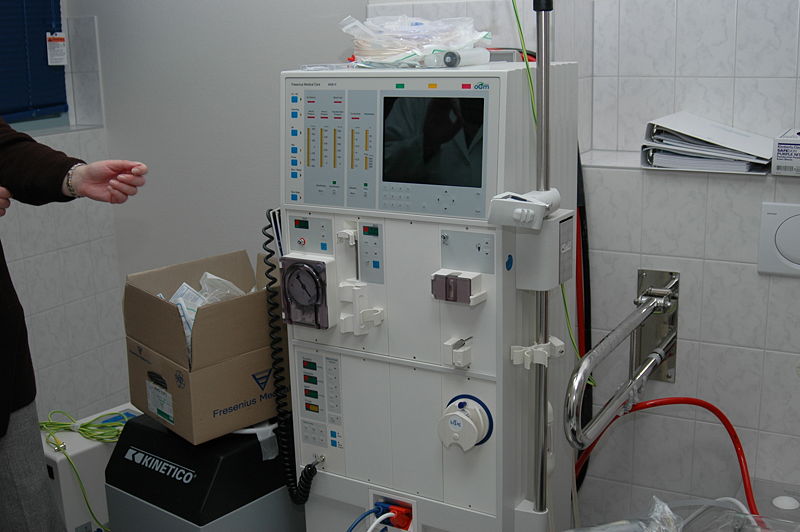 120
Vascular access:
Access to the patients vascular system must be established to allow blood to be removed, cleansed & returned to the patients vascular system.
Several types of access available are:-
Use of large veins
Use of fistulae
Use of grafts.
Use of large veins:
Used in immediate access to the patients circulation for acute hemodialysis & is achieved by inserting a double lumen catheter into the subclavian, internal jugular & femoral vein.
This method involves risks like hematoma, pneumothorax, infection, thrombosis of the subclavian vein.
121
While not in use it is heparinised to prevent blood from clotting & is covered with a sterile dressing.
The catheter is removed when no longer needed e.g. if patients condition improves or another type of access has been established.
Double lumen, cuffed catheters may also be inserted into the internal jugular vein of the patients requiring a central venous catheter for dialysis. These catheters are used for long term access.
Arteriovenous fistula:
It is the preferred method of permanent access.
It is created surgically usually in the forearm by anastomosing(joining) an artery to a vein, either side to side or end to side. E.g of side to side is btwn the radial art. & cephalic vein.End to side is btwn median cubital vein & radial art.
122
Needles are inserted into the vessel to obtain blood flow adequate to pass through the dialyser.
The arterial segment of the fistula is used for arterial flow to the dialyser and the venous segment for reinfusion of the dialysed blood.
The fistula should be allowed at least 14 days to mature ( allow for healing & dilation of the venous segment).
Needle of gauge 14 – 16 are used for taking blood from & to the patient.
The patient is encouraged to exercise to increase the size of the vessel.
III. Arteriovenous graft:
It is created subcutaneously using biologic or synthetic graft material interposing between an artery and a vein.
123
Usually a graft is created when the patients vessels are not suitable for creation of a fistula e.g those with compromised vascular system as in DM.
124
125
Infection & thrombosis are the most common complications of arteriovenous graft.
Complications of hemodialysis:
Disturbance of lipid metabolism – hypertryglyceridemia – which is accentuated by hemodialysis causing atherosclerosis leading to heart failure, coronary heart disease & anginal pain.
Gastric ulcers & other GI problems resulting from the physiologic stress of chronic illness & medication.
Disturbed calcium metabolism leads to bone pain & fractures ( renal osteodystrophy).
Sleep disturbance in 85% of patients undergoing hemodialysis.
Painful muscle cramping due to rapid fluid shift from the extravascular space.
Hypotension if too much fluid is eliminated. ?signs of hypotension?
126
Blood loss if blood lines separate or dialysis needles dislodge.
Air embolism- rare- but can occur if air enters the vascular system .
Dialysis disequilibrium due to rapid fluid shift from the cerebral fluid & its characterised by headache, nausea, vomiting, restlessness, decreased level of consciousness & seizures.
Dysrythmias due to electrolyte & pH changes or from removal of antiarrythmic medication during dialysis.
127
PERITONEAL DIALYSIS
The goal is to remove toxic substances, metabolic wastes & reestablishing normal fluid & electrolyte balance.
Indications:
Patients with renal failure unable or unwilling to undergo hemodialysis or renal transplant.
Patients susceptible to rapid fluid & electrolyte, & metabolic changes that occur with hemodialysis.
Patients at risk of adverse effects of systemic heparin.
In peritoneal dialysis, the peritoneum that covers the abdominal organs serves as a semi permeable membrane.
Sterile dialysate fluid is introduced into the peritoneal cavity through an abdominal catheter at intervals. Waste is cleared by diffusion and osmosis.
With peritoneal dialysis, it takes 36 – 48 hours to achieve what hemodialysis accomplishes in 6 – 8 hours.
128
Procedure:
Prepare the patient
Depends on the patients physical status
Explain the procedure & obtain informed consent
Get baseline vitals – weight, serum, electrolytes, vitals.
Let the patient empty the bladder & bowels to avoid puncturing internal organs.
Give broad spectrum antibiotics to prevent infection.
Prepare patient for insertion of a peritoneal catheter.
Prepare the equipment:
assemble the equipment for the peritoneal dialysis, dialysate, heparin to heaparinise the peritoneal catheter and prevent fibrin formation.
Potassium chloride to prevent hypokalemia
Antibiotics to prevent/ treat peritonitis.
129
Regular insulin may be added for DM patients.
Maintain asepsis
Warm the dialysate to body temperature to prevent patient discomfort & abdominal pain & to dilate the vessels of the peritoneum.
Inserting the catheter:
Done in the operating room using aseptic technique.
Skin is cleaned with antiseptic
Local anaesthesia is injected on the site & a small incision is made 3 – 5 cm below the umbilicus because the area is relatively free from blood vessels thus little bleedding occurs.
A trocar is used to puncture the peritoneum as the patient tightens adbominal muscles by raising the head. The catheter is threaded through the trocar & positioned.
The catheter is then secured through a suture, & antibacterial ointment & sterile dressings are placed over the site.
130
Catheter for long term use are made of silicon & are radiopaque.
The catheters have two cuffs which stabilize the catheter, limit movement, prevent leaks & provide a barrier against micro-organisms.
Performing the exchange
Peritoneal dialysis involves a series of exchanges of cycles. An exchange is defined as the infusion, dwell & drainage of the dialysate.
The dialysate(2-3litres) is infused by gravity into the peritoneal cavity in 5-10 minutes.
The dwell or equilibration time allows diffusion & osmosis to occur.
At the end of dwell time, the tube is unclamped and the solution drains from the peritoneal cavity by gravity in 10 – 30  minutes.
131
Note colour of drainage, normally colorless or straw colored.
The entire exchange takes 30 – 45 minutes.
The number of exchanges/cycles depends on the patients physical status.
Removal of excess water if through use of a hypertonic dialysate that creates an osmotic gradient.

Complications:
Peritonitis commonly by Staphylococcus aureus & epidermidis, Pseudomonas aeroginosa, Escherichia coli & Kleibsiella. It is characterised by cloudy dialysate drainage, diffuse abdominal pain & rebound tenderness.
leakage of dialysate through the catheter site, can be avoided by allowing catheter site to heal and using small volumes and gradually increasing them.
132
Bleeding – common in case of a new catheter. Also due to catheter displacement.
Long term abdominal hernias, hyper tri-glyceridemia.
Peritoneal perforations
Increased intra abdominal pressure
Hypoxemia
Muscle cramps, nausea, and vomiting
Disequilibrium syndrome
Contra indicated in:
Scarring of the peritoneal membrane
Leaks in the peritoneal membrane
Active inflammatory bowel disease
133
NB:
There are two types of  peritoneal dialysis (PD);
Continuous ambulatory PD :- this is whereby the dialysate stays for 4-6hrs in the peritoneal cavity and is changed about 4 times a day
Continuous cycling PD :- this is whereby an automated machine is used. It takes 10-12 hrs thus it is usually done at night when the patient is sleeping
134
Peritoneal dialysis
135
NURSING CARE OF A PATIENT UNDERGOING DIALYSIS
Protecting vascular access sites from damage. Assess vascular access sites for patency and ensure the extremity with the vascular access is not used to measure BP, tight dressings, restraints or jewellery.
Assess for thrill or bruit every 8 hrs over the venous access site. Absence will indicate blockage or clotting.
Observe for signs & symptoms of infection – redness, swelling, drainage from exit site, fever & chills.
Assess the integrity of the dressing & change it as needed.
keep accurate intake – output records. IV therapy should be done with caution due to risk of fluid overload.
Monitor for symptoms of uremia
Detect cardiac & respiratory complications – crackles at the base of the lungs, substernal chest pain, muffled or inaudible
136
NURSING CARE OF A PATIENT UNDERGOING DIALYSIS
Protecting vascular access sites from damage. Assess vascular access sites for patency and ensure the extermity with the vascular access is not used to measure BP, tight dressings, restraints or jewellery.
Assess for thrill or bruit every 8 hrs over the venous access site. Absence will indicate blockage or clotting.
Observe for signs & symptoms of infection – redness, swelling, drainage from exit site, fever & chills.
Assess the integrity of the dressing & change it as needed.
keep accurate intake – output records. IV therapy should be done with caution due to risk of fluid overload.
Monitor for symptoms of uraemia
Detect cardiac & respiratory complications – crackles at the base of the lungs, substernal chest pain, muffled or inaudible heart sounds.
137